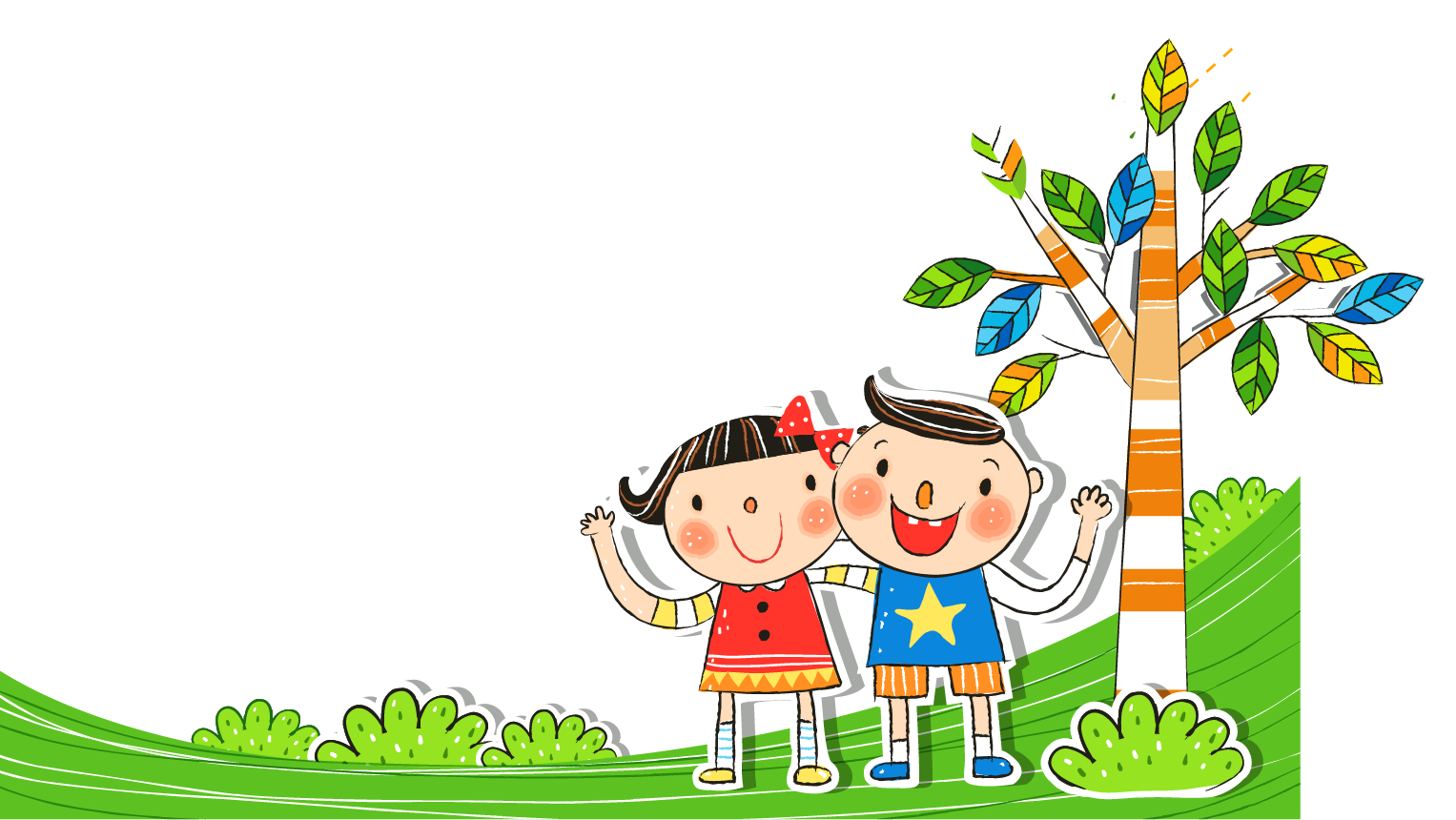 Xin chào các em!
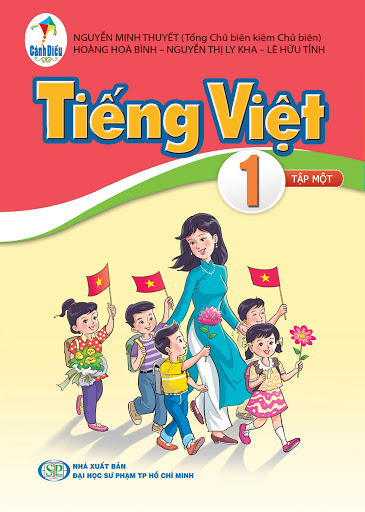 KiÓm tra bµi cò
1.GV đưa từ - HS đọc cá nhân. Cả lớp nhận xét.
lực sĩ
cá mực
thức đêm
củ gừng
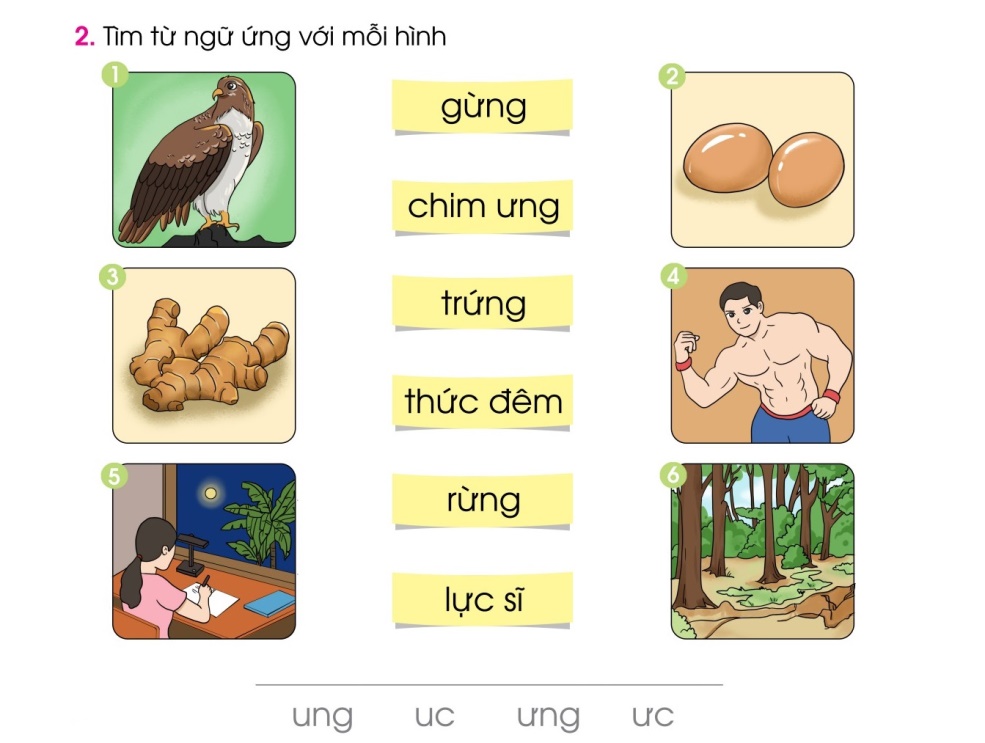 ương - ươc
Bài 90:
ương
ươc
1. Lµm quen
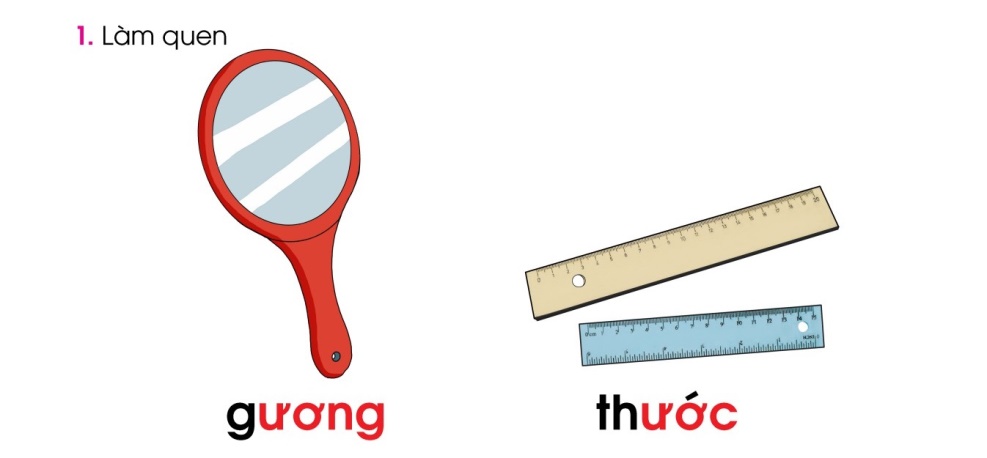 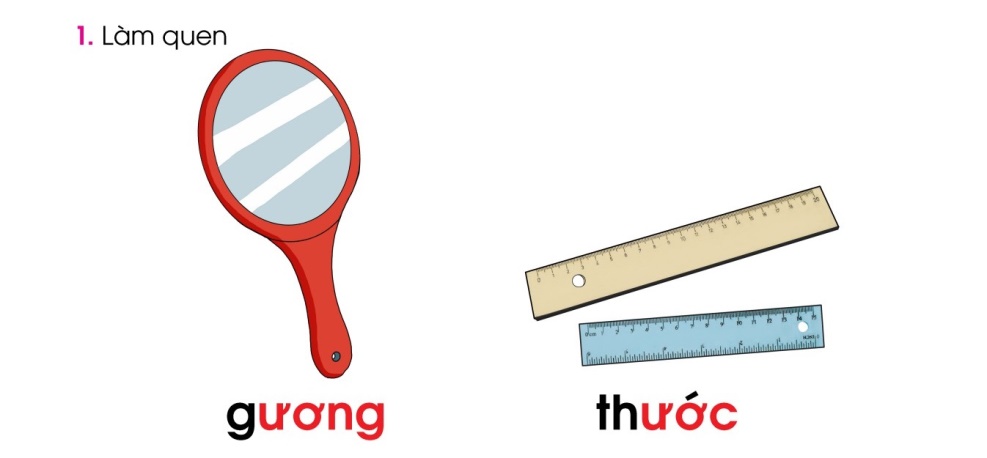 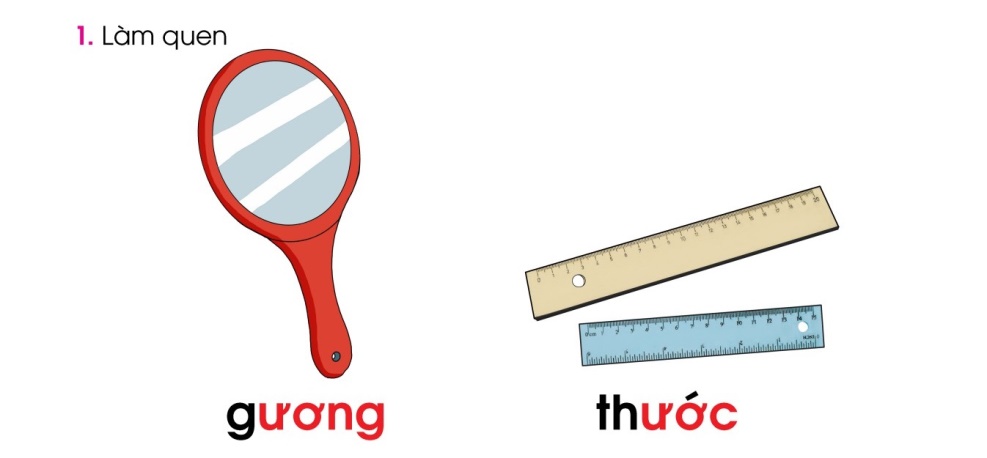 thước
gương
g
th
ương
ước
bÔ
bª
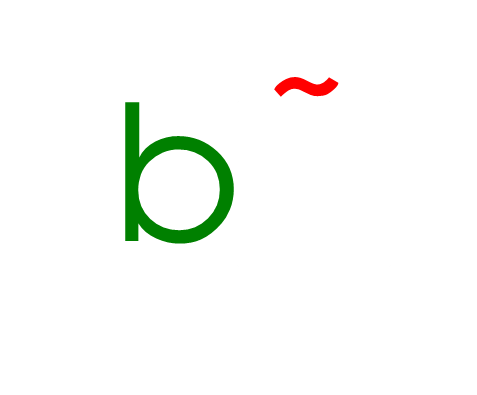 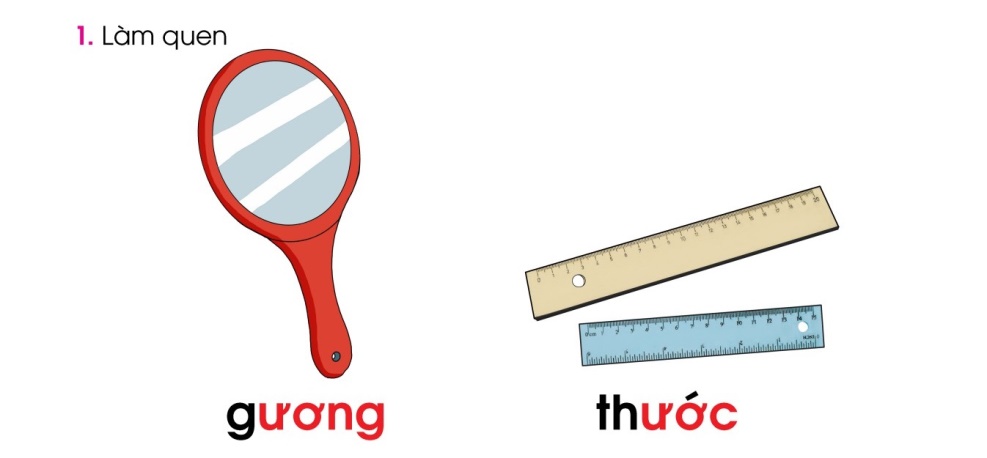 g- ương- gương.
th- ươc- thươc- sắc- thước.
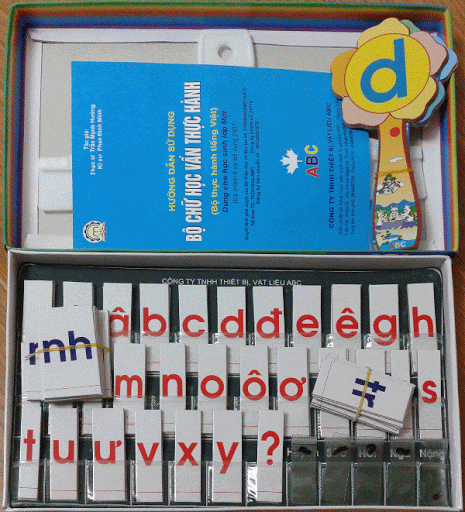 Tiếng nào có vần ươc?
2.Tiếng nào có vần ương?
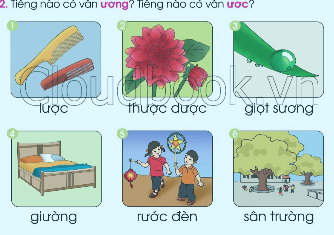 ương
ươc
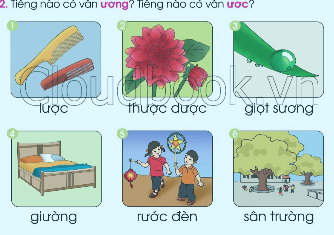 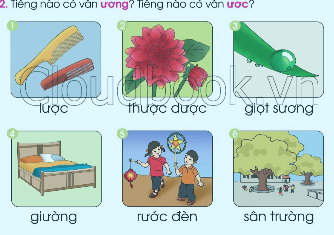 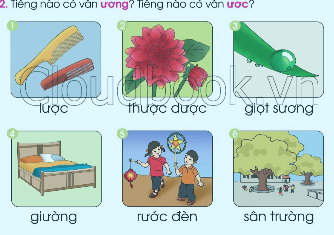 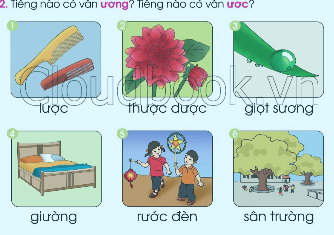 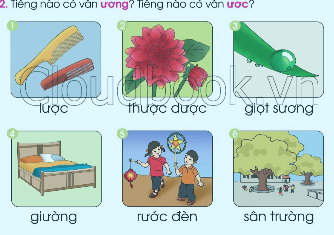 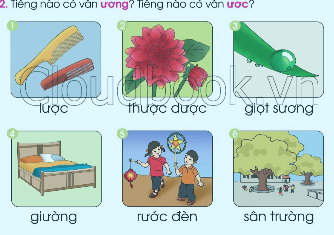 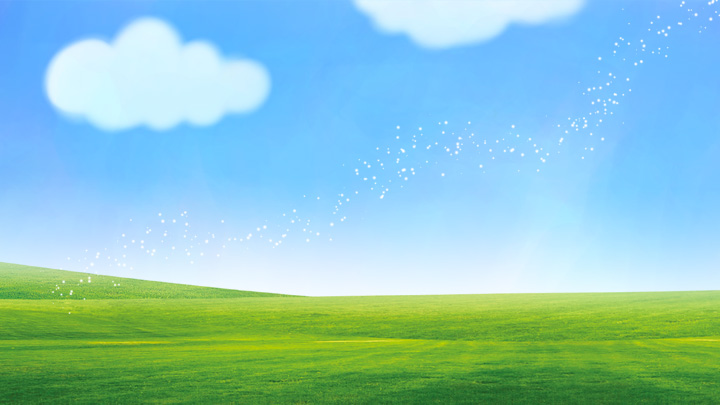 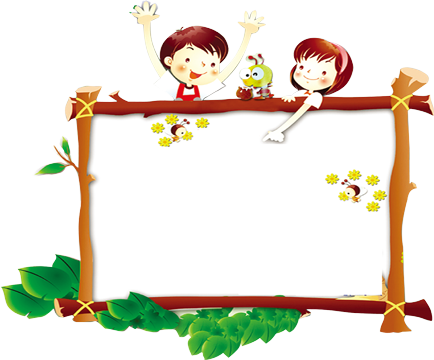 校园
安全
Thư giãn
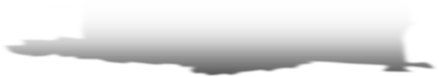 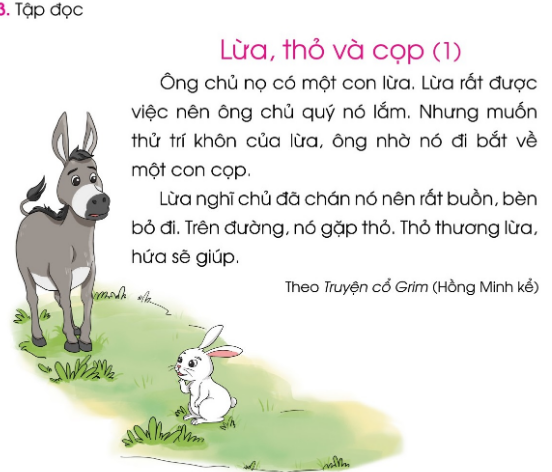 3. TËp ®äc
Luyện đọc từ khó.
được việc
muốn thử
trí khôn
trên đường
thương
Luyện đọc câu:
Lừa, thỏ và cọp
Ông chủ nọ có một con lừa.
Lừa rất được việc nên ông chủ quý nó lắm.
Nhưng muốn thử trí khôn của lừa, ông nhờ nó đi bắt về một 
con cọp.
Lừa nghĩ chủ đã chán nó nên nó rất buồn, bèn bỏ đi.
Trên đường, nó gặp thỏ.
Thỏ thương lừa, hứa sẽ giúp
Luyện đọc nối tiếp.
Tìm hiểu bài đọc.
a. Nói tiếp.
Ông chủ nhờ lừa...................
Thỏ thương lừa, hứa.................
b.  Nói lời Thỏ chào và hỏi thăm khi gặp lừa.
4. TËp viÕt (b¶ng con)
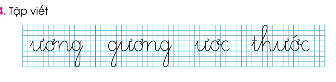 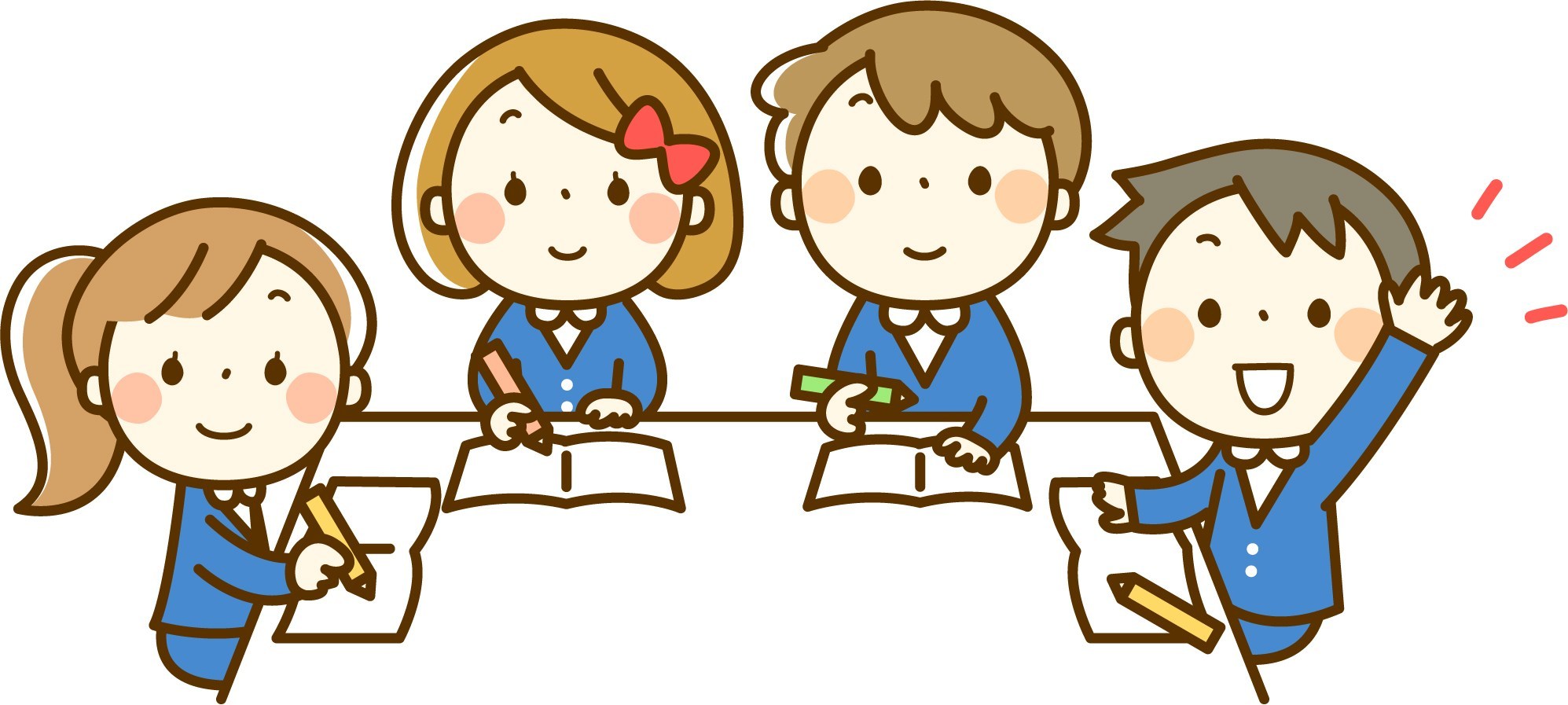 Củng cố
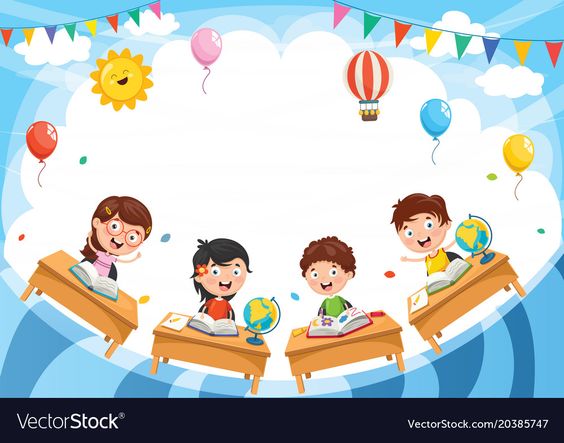 Dặn dò
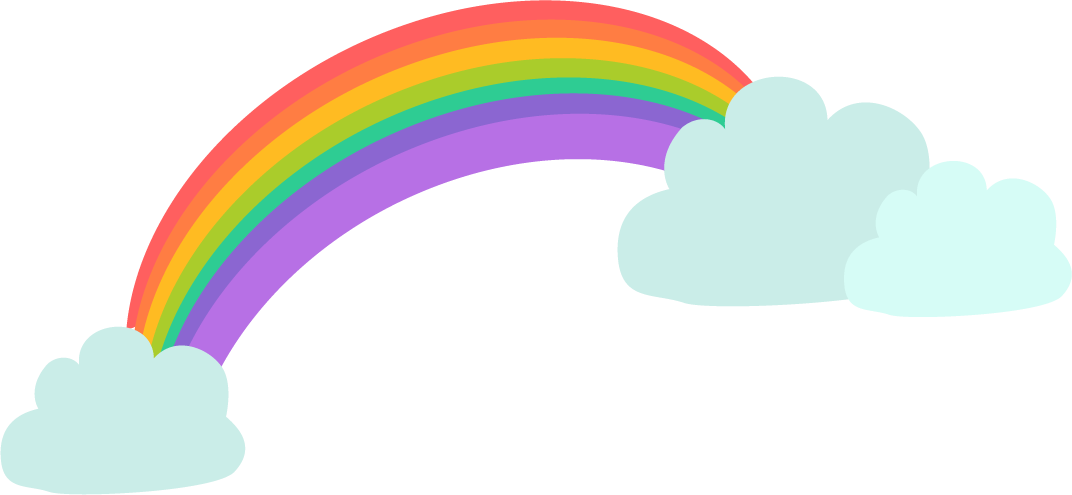 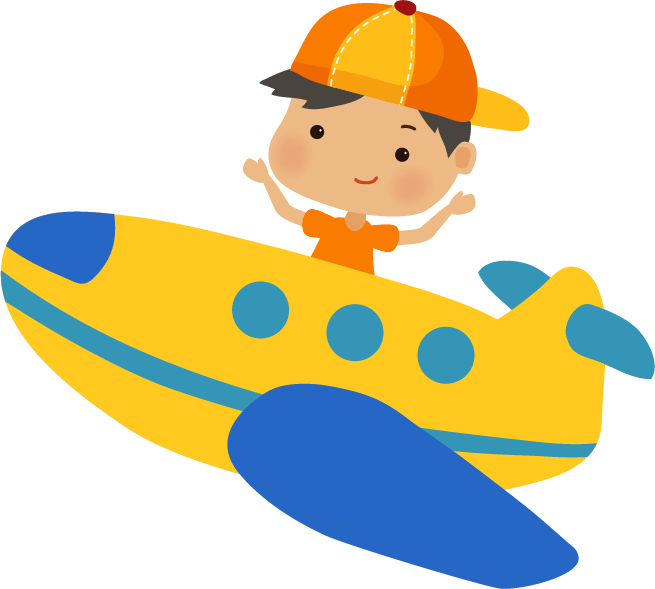 Tạm biệt và 
hẹn gặp lại!
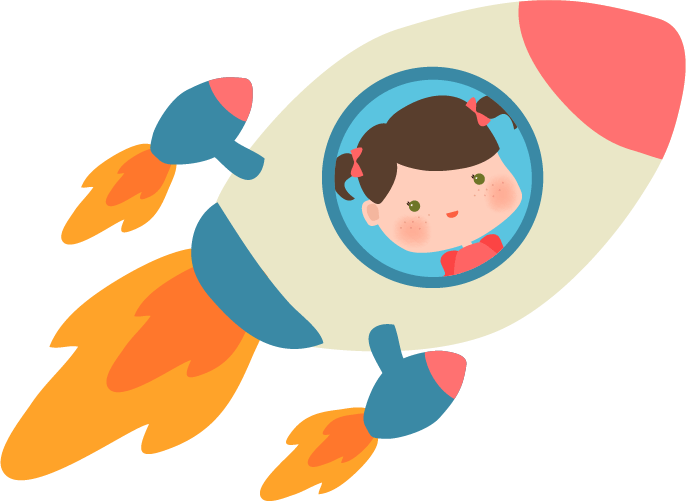 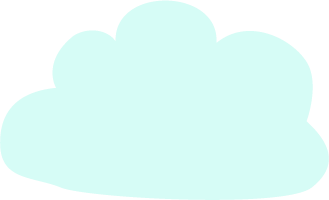 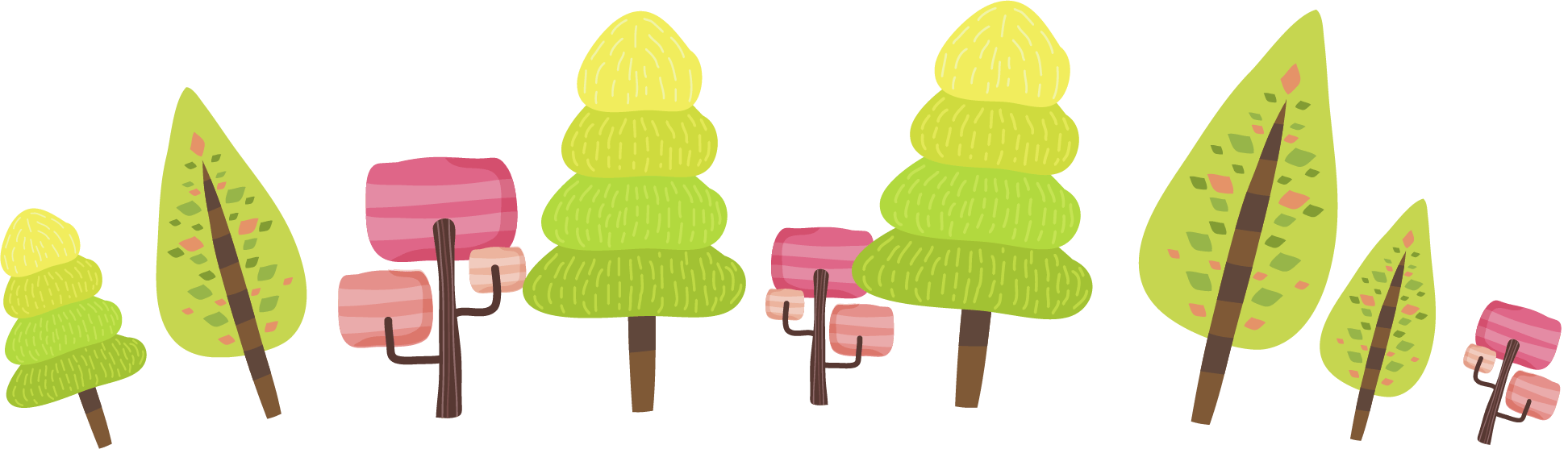 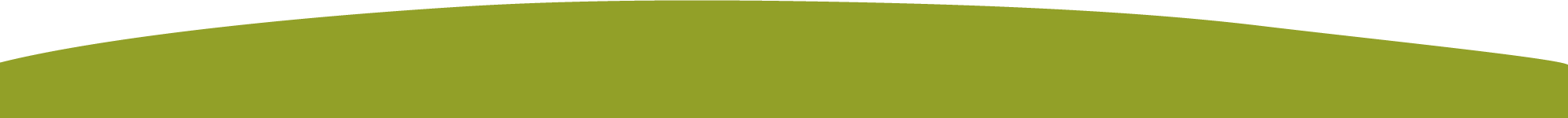